ГОРОД  ДЕБАЛЬЦЕВО-СЛАВА  ТЕБЕ!
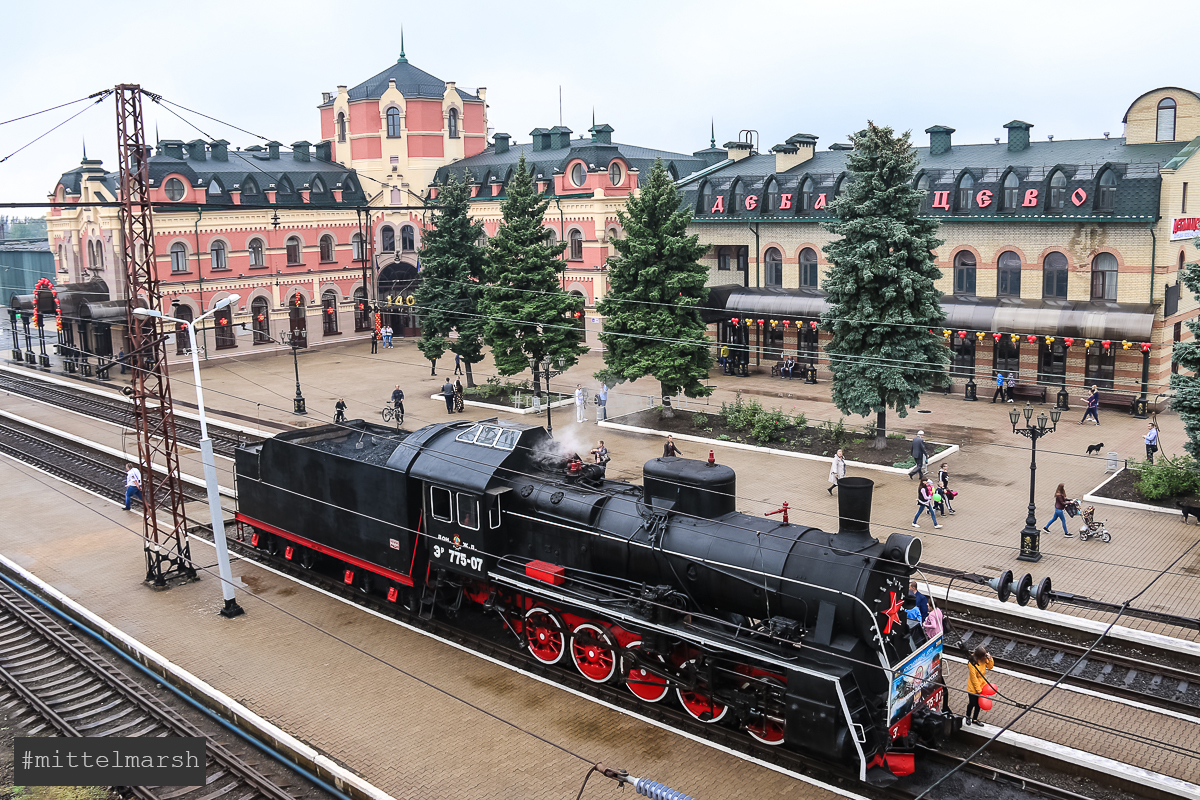 ВОЙНА…
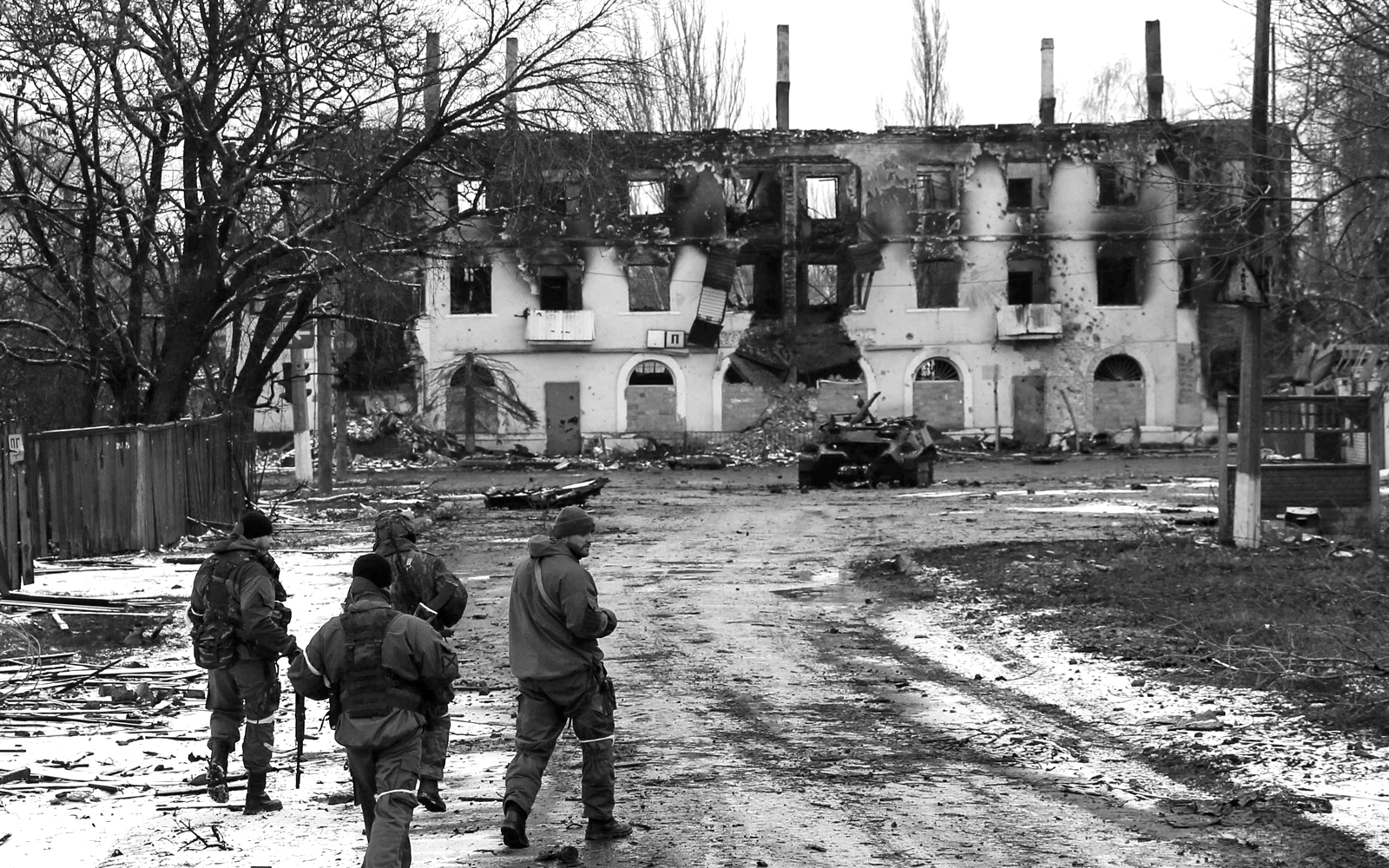 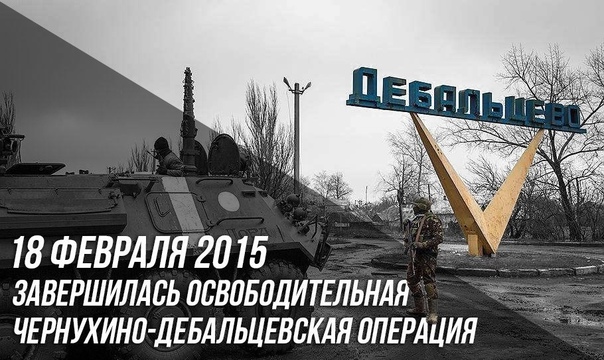 МНЕ БЫЛО СТРАШНО ОЧЕНЬ…
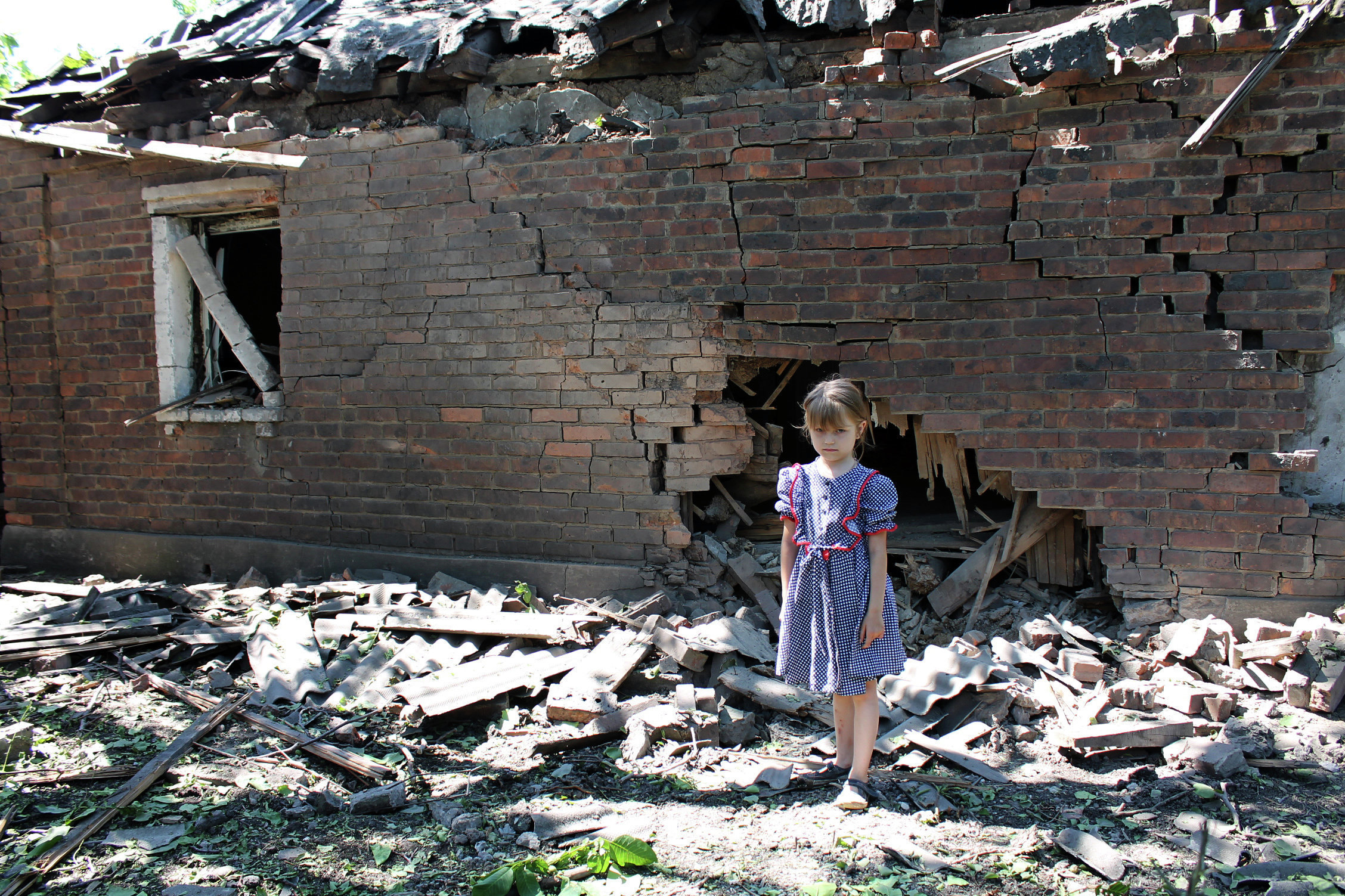 Дебальцевский губительный котёл…
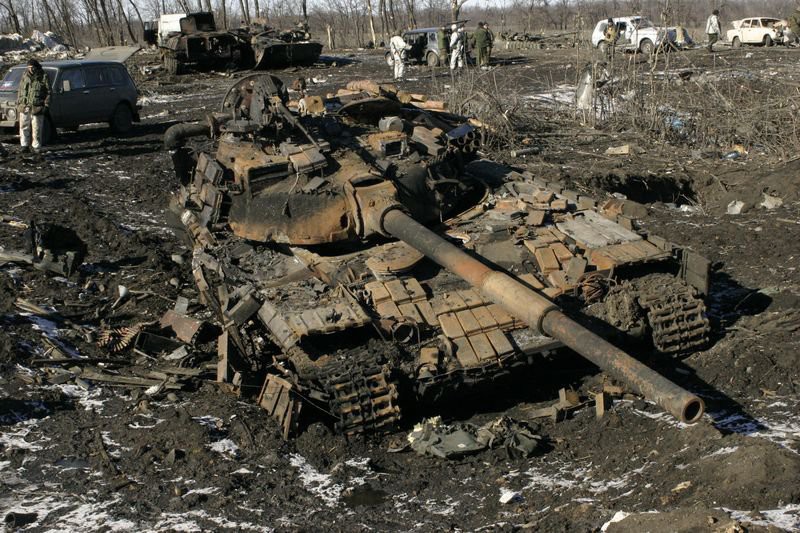 ПОДНЯТИЕ ФЛАГА
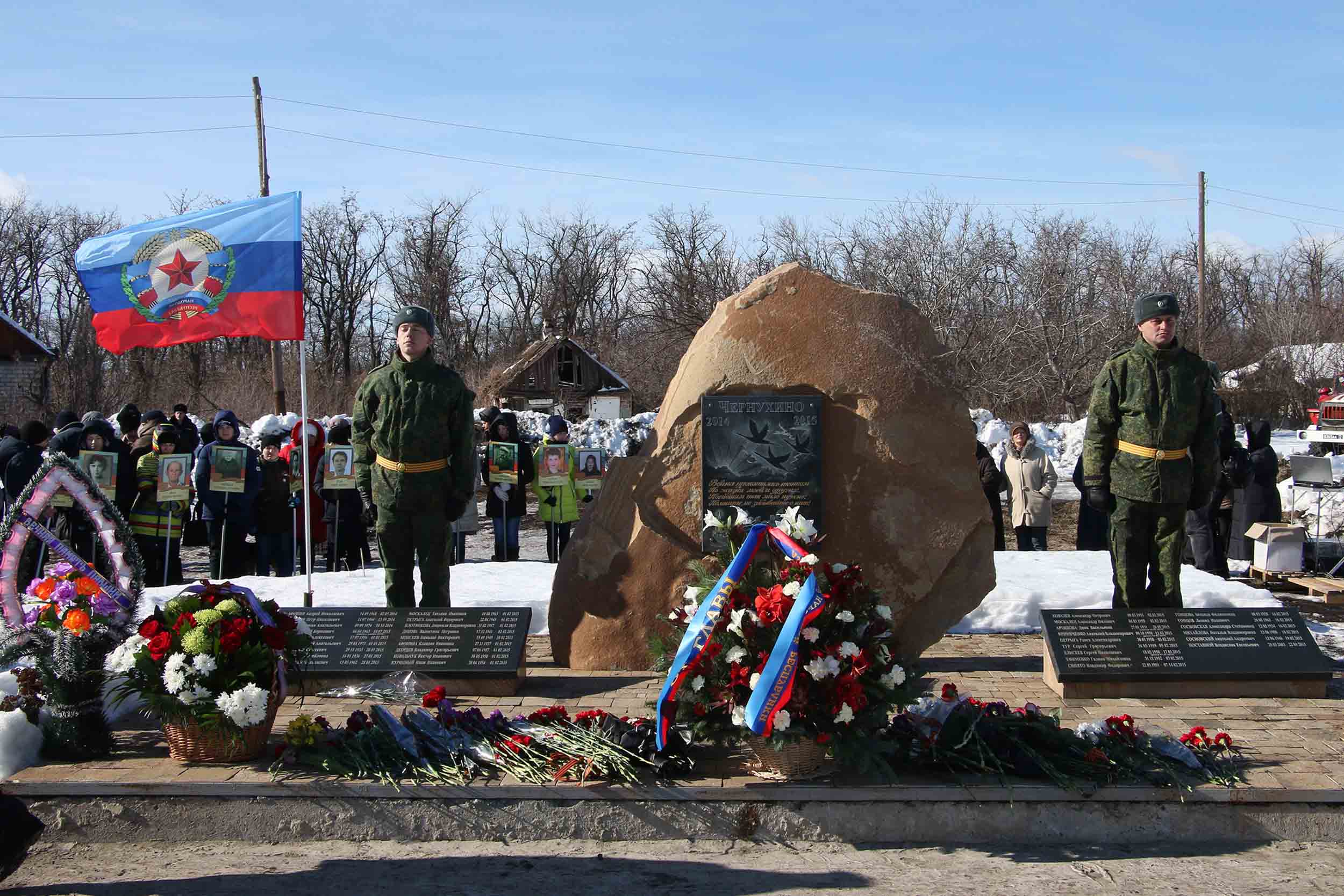 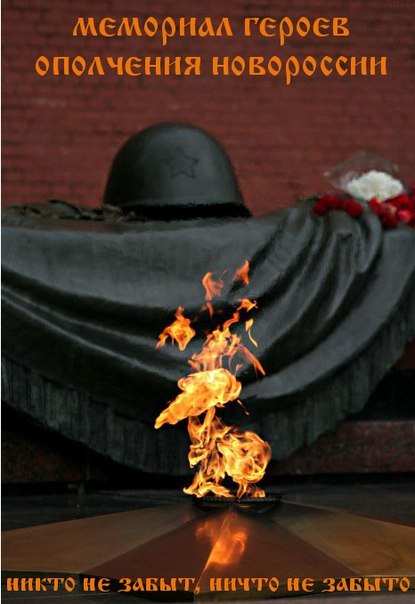 МАКСИМ МАРТАКОВ                 ВСЕВОЛОД ПЕТРОВСКИЙ           ВАЛЕРИЙ ЛИПИЦКИЙ        ВИКТОР КОВАЛЕНКО      ГЕННАДИЙ ШИРКО    МИХАИЛ САВЧИН      ЕВГЕНИЙ ЧЕРНЫШ             ВЛАДИМИР НОСЕНКО             АНДРЕЙ КУШНЕРЕВИЧ